A LADY’S GUIDE TO LIFE IN JAPAN
Presenters: Ashleigh Stebbins 
& Anne Marie Hart
GIRL TALK!
Professionalism and Workplace Relationships
  Relationships
  Daily Life
  Sexual Harassment
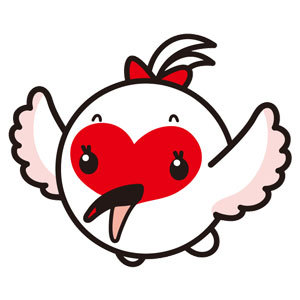 PROFESSIONALISM
APPEARANCE
Dress very professionally at first 
 Look at those around you - SHS vs JHS vs ES
 Never underestimate the power of a first impression
 Remember that you will always stick out
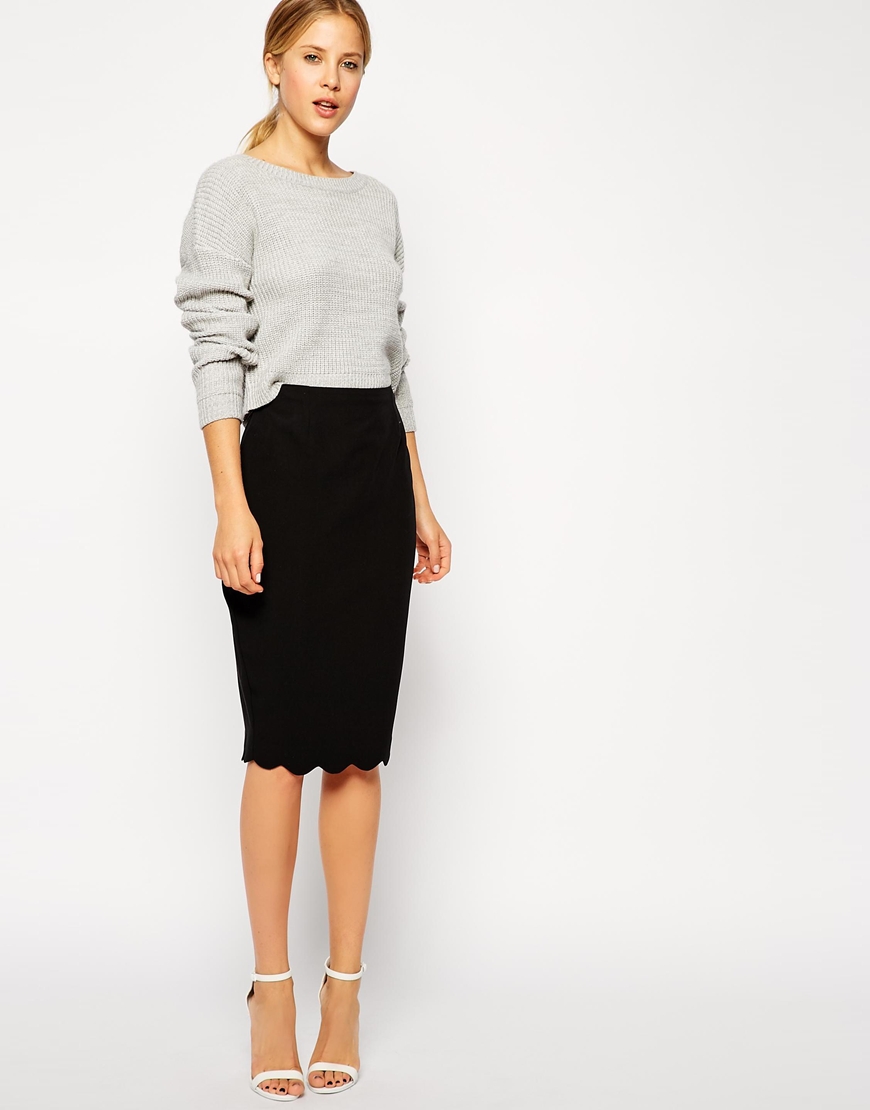 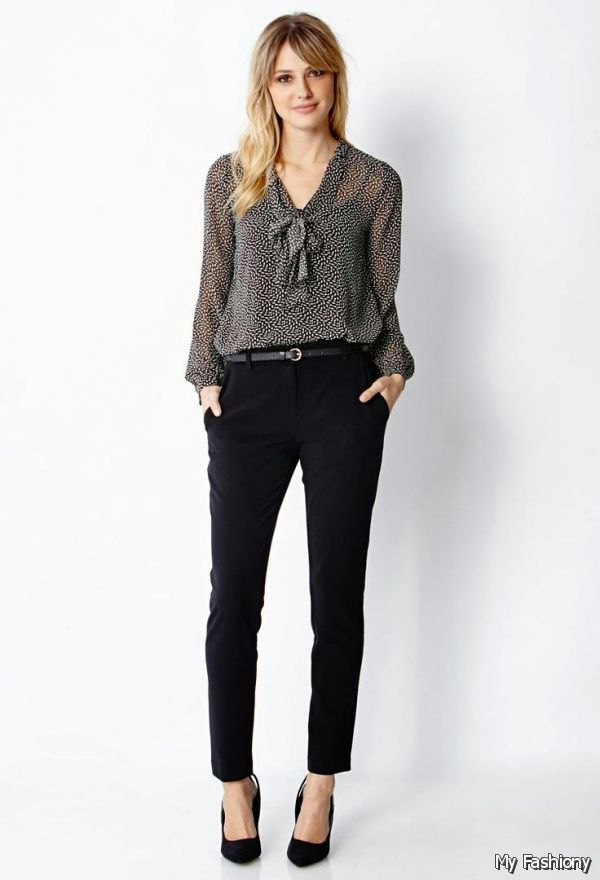 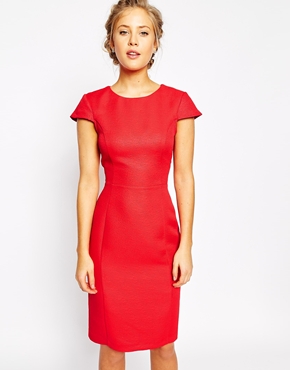 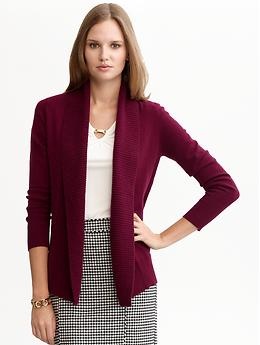 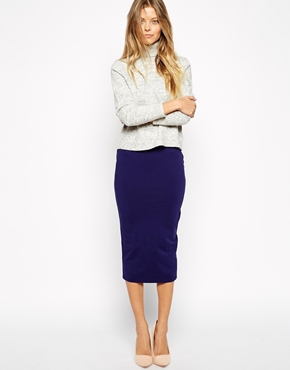 APPEARANCE
You look really tired today…
Co-worker comments
 Indoor shoes
 Tattoos, vibrant hair colors, nail polish, makeup, etc.
 Piercings, jewelery, and accessories
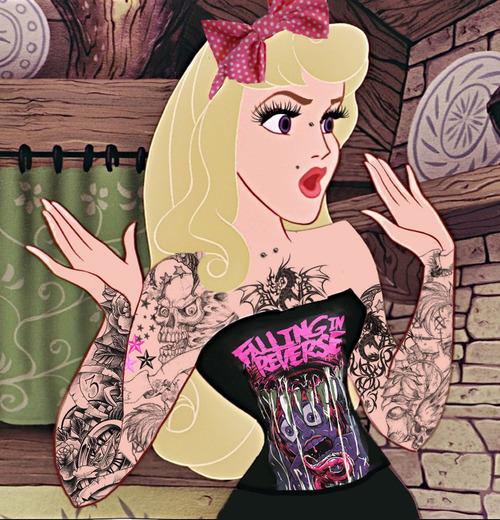 Are you cold?
I wish I could wear that!
Have you gained weight?
APPEARANCE
Japanese workplace culture
Personal style & self expression
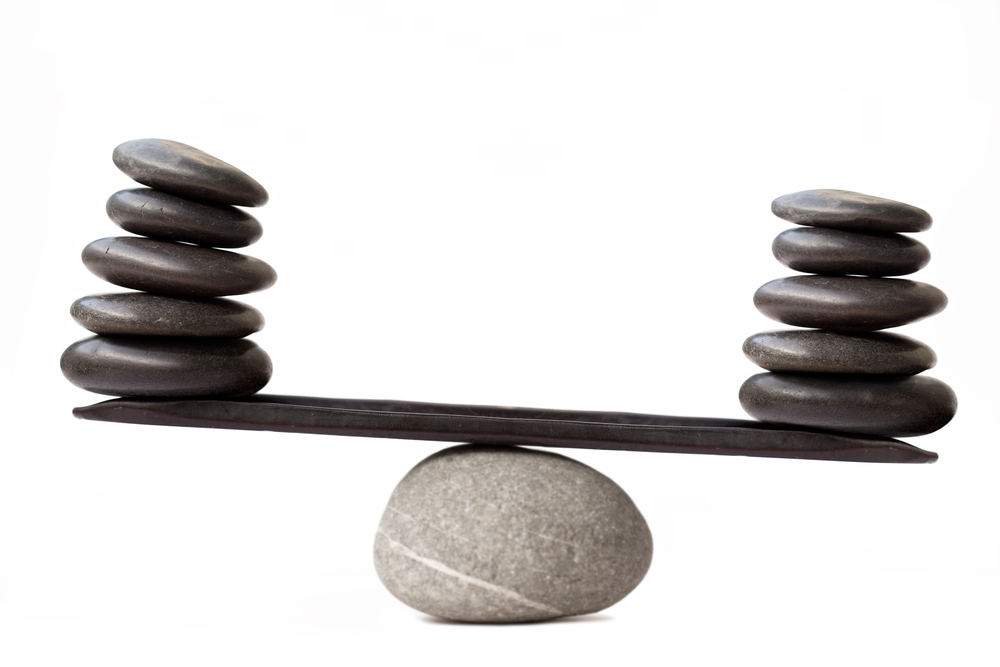 THE OFFICE
Arrive at least 5 minutes early
On time = late
Greetings
Be polite and cheerful
Job title – sensei (teacher), kyoutou sensei (vice principal), etc.
Remember people’s names
Communicate with co-workers
But never complain or gossip
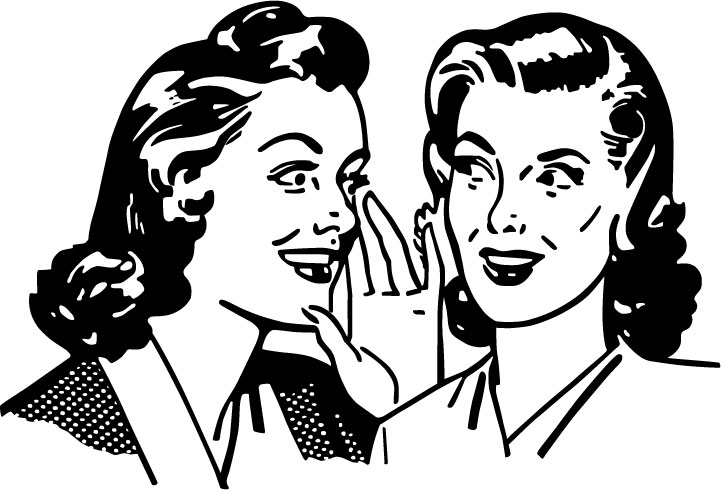 [Speaker Notes: おはよう
しつれします]
Work Related
THE OFFICE
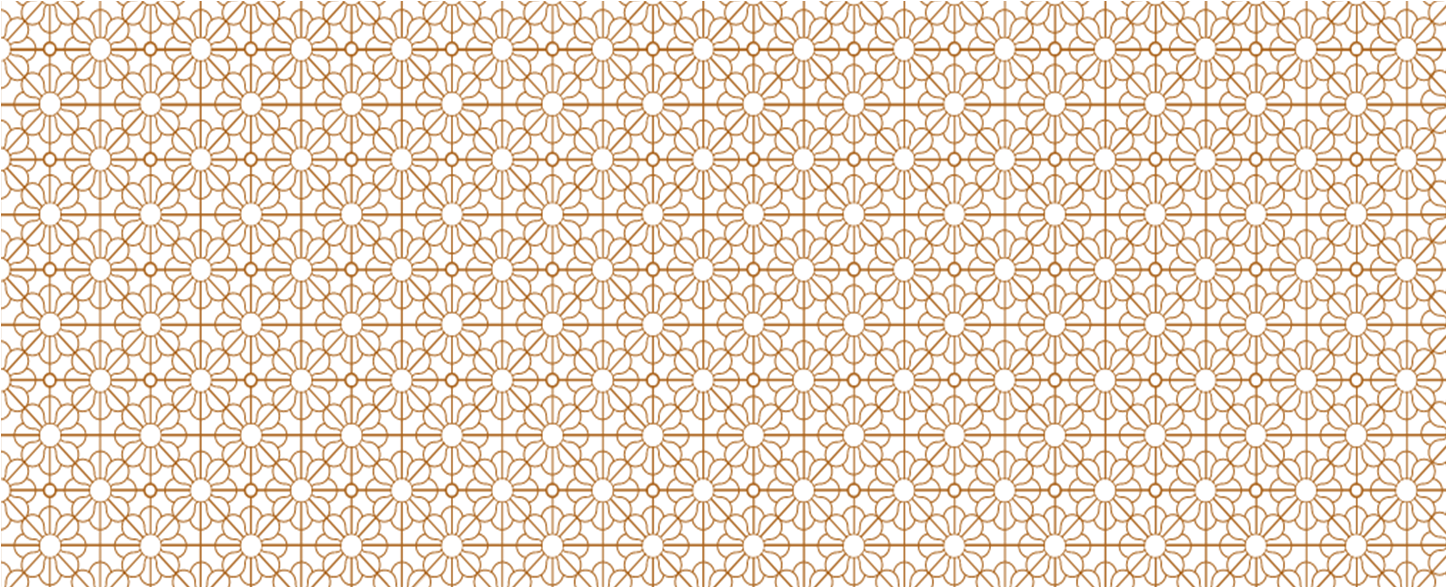 Lesson planning
 Creating materials
 English board
Be productive at your desk
Life Related
Studying Japanese
 Familiarizing yourself with school
Inappropriate
Watching movies
 Playing games
 Excessively browsing Facebook 
 Sleeping
[Speaker Notes: おはよう
しつれします]
WORKPLACE: STUDENTS
Teachers are much closer to students than in many other countries
 SHS vs JHS vs EMS
 Touching, clinging, confessions of love
 There must be rigid boundaries set and maintained

Outside of school
 Living and shopping nearby
 Secret part-time working students
 Do not go anywhere alone with them
 Do not drive your students anywhere

STUDENTS ARE NOT FRIENDS OR POTENTIAL DATES
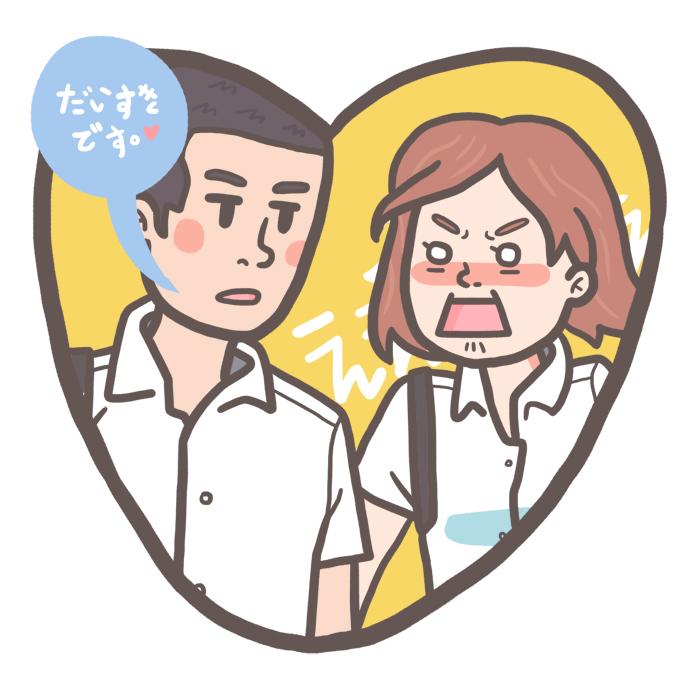 WORKPLACE: TEACHERS – THE GOOD, THE BAD, & THE UGLY
Situations vary greatly; frustration is natural
 People are busy, but communication is key
 Try to socialize and get to know them
 Do not complain to your students or teachers
 Talk with your supervisor or an RA
 You will be judged differently
 It’s a fact… you won’t get along with everyone 
 Remember that people rotate out every April
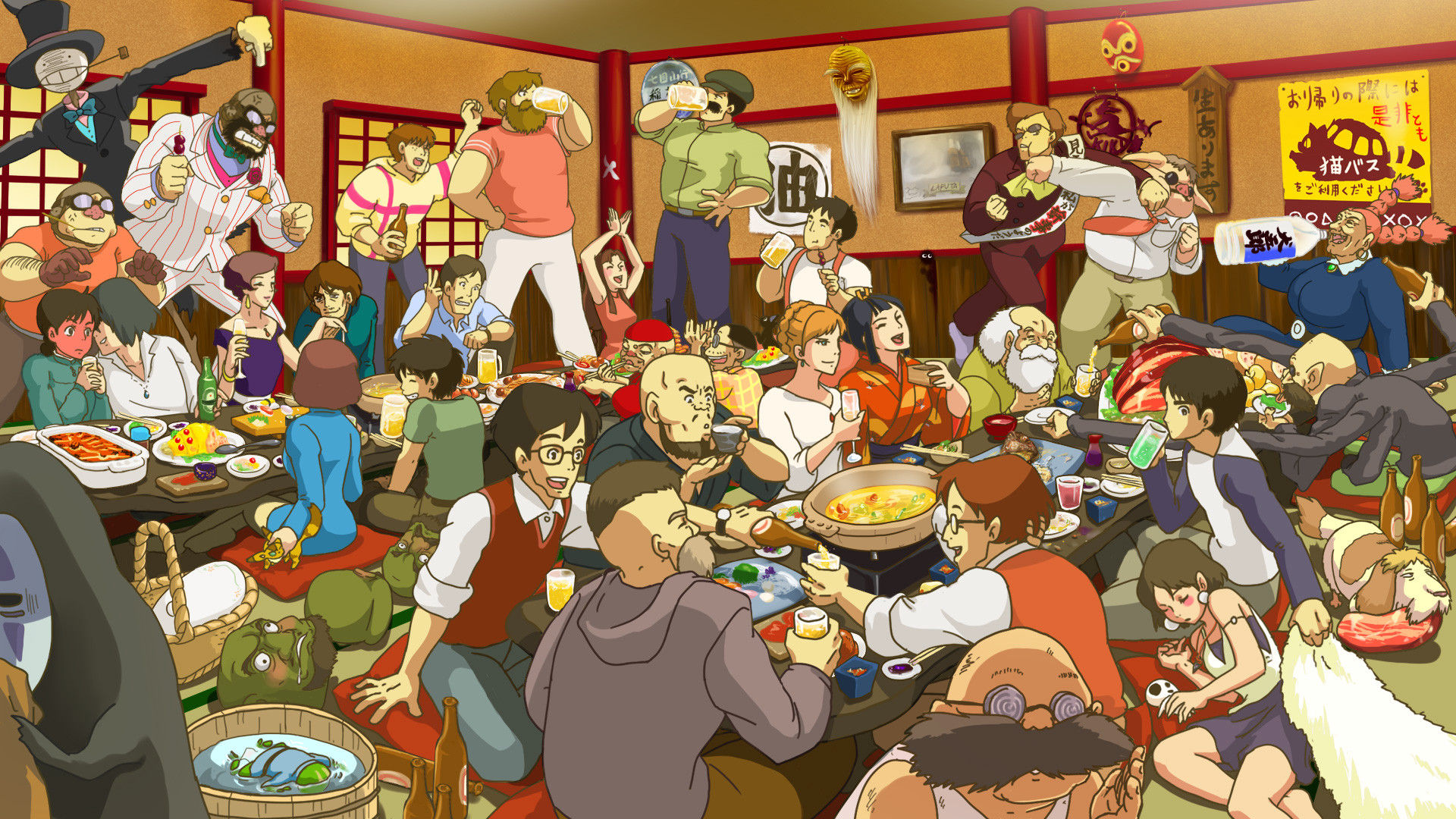 WORKPLACE: YOUR SUPERVISOR
Supervisors will come in all shapes and sizes:
 Helpful, disdainful, very competent, incompetent, interested in your life, not available, etc.
 Try to establish what kind of relationship you can expect early on

If you do not get along with your supervisor:
 Try to become more independent from them 
Turn to other teachers or friends for advice
 Remember your supervisor may change in April
 If necessary, try talking to them after school
 Talk to older JETs or your PA
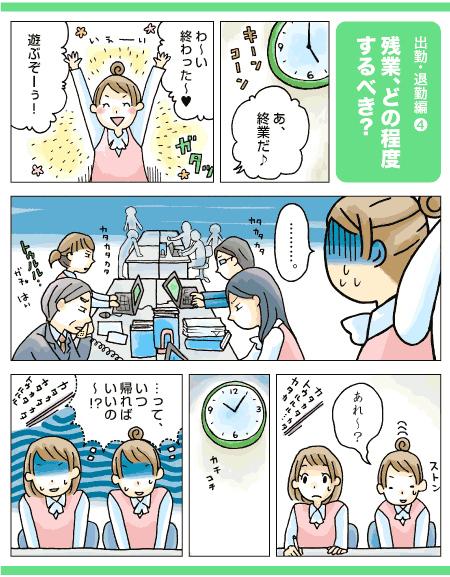 RELATIONSHIPS
SOCIALIZING
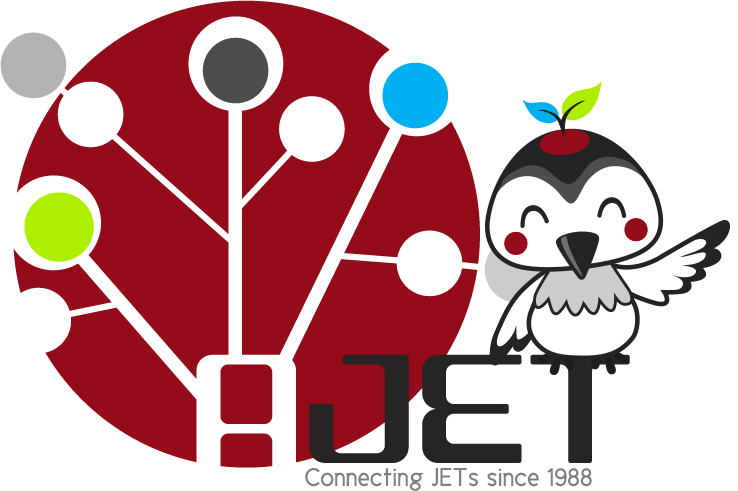 Japanese friends
 Coworkers outside of work
 JETs and other foreigners
 AJET events
 Local events
 Act appropriately; students and parents are everywhere

Remember you are a public servant and with that comes certain responsibilities
DATING
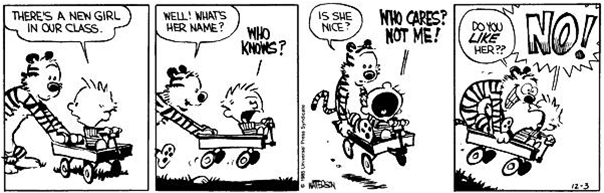 It’s a normal part of life
 Practice safe sex
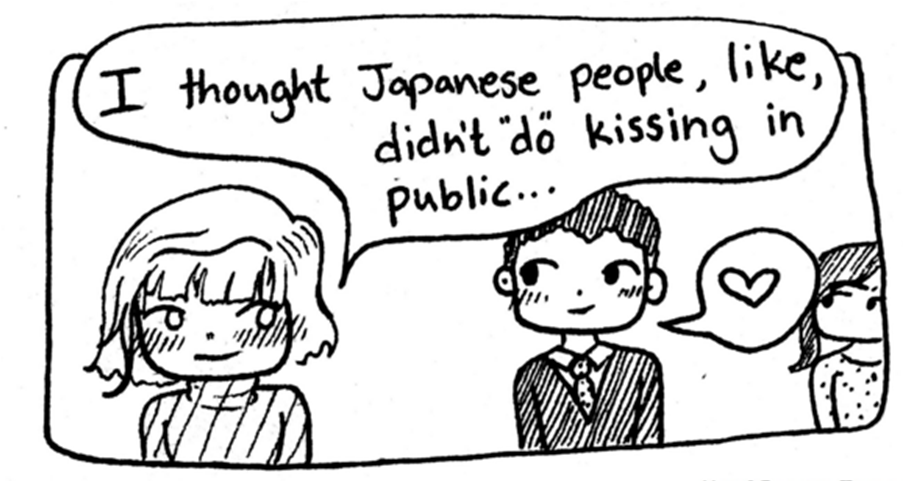 Dating a Japanese man/woman:
 Small towns, big rumors
 Cultural differences
Short term vs long term
Foreign girlfriend vs Japanese     girlfriend
 Communication is key
Dating another JET:

 Can heavily affect the JET community 
 Rumors and secrets spread fast
 You will DEFINITELY see this person again
No matter who you date, keep in mind cultural and international barriers, and long distance.
HOMOSEXUALITY
Legally acceptable, protections for gay and transgender people
 No same-sex marriage; international not recognized
 Some wards in Tokyo have recently recognized same-sex partnerships
 Hostility is rare, and understanding or acceptance varies
 Rarely spoken about
 Not as apparent to Japanese people
 NEVER out another person 

AJET Group: http://stonewall.ajet.net/
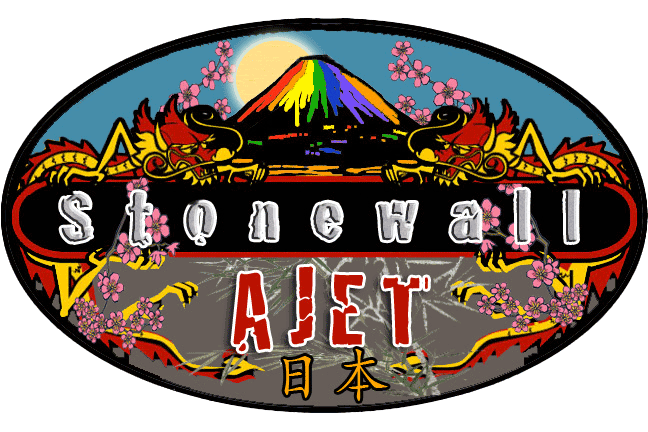 DAILY LIFE
DAILY LIFE: CLOTHING
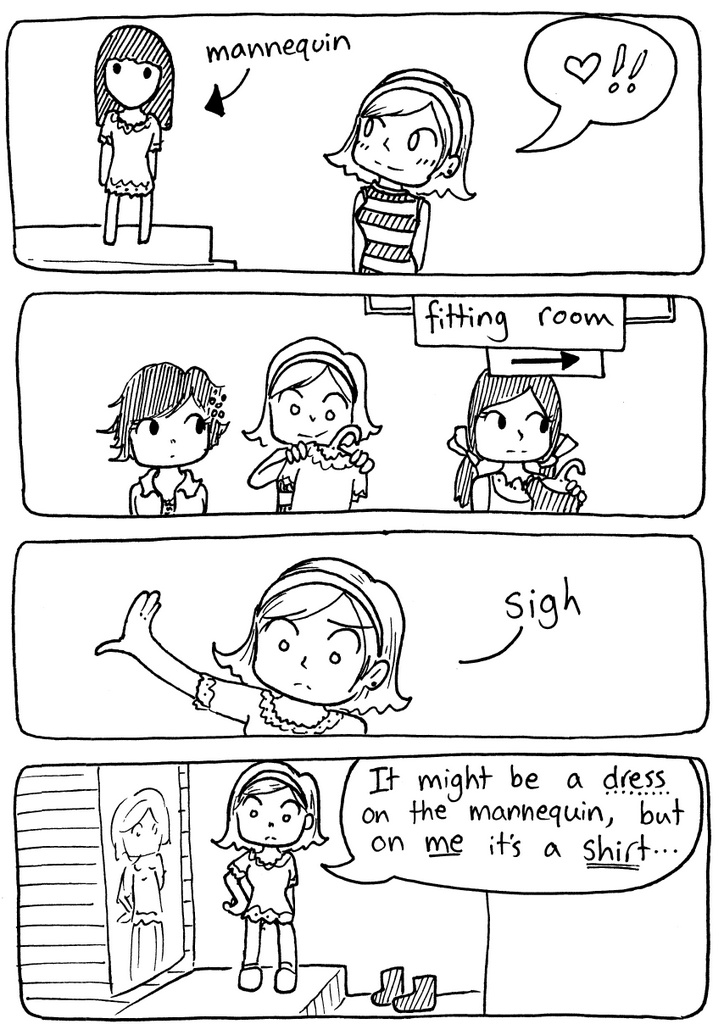 Yes, you can find clothes in Japan!
H&M
Forever 21
Zara
Gap
Uniqlo
Shimamura
Hard Off
Aeon

You can also order clothes online through Amazon.jp, Rakuten, ASOS, and many other sites and stores.
DAILY LIFE: FOREIGNER ATTENTION
“Gaijin”
 Opinions and feelings can be overlooked 
 Dancing bear
 “Gaijin Smash”

Stereotypes and racism
 “Jyouzu Chopsticks” comments
 Misconceptions and microaggressions
 May be accidental or unintentional
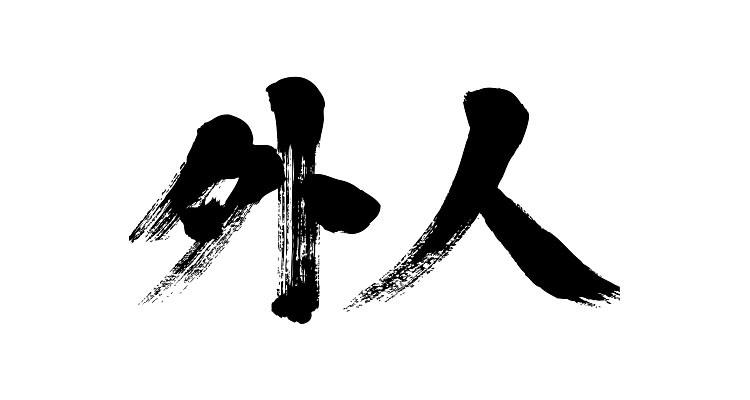 Staring and gawking
 You attract a lot of attention – mostly positive

Comments about your body

You represent foreigners and ALTs, so set a good example!
DAILY LIFE: HEALTH, MEDS, HYGIENE
Diet - eat regular, balanced meals and have back up meals
 Watch the caffeine and alcohol
Exercise – find something to keep you active, especially in winter
 Join gym or ask teaches or JETs about sports leagues
 Work out at home
Sleep – get well rested 
 Create a regular sleep schedule
 The sun rises very early here
Shower and Toiletries 
 Japanese toothpaste and deodorant tend to be a little weak 
 Other stuff you can find here at your local stores

Keep a positive attitude

Remember to set aside time for yourself
[Speaker Notes: The Pill - if you want to start taking the Pill while in Japan, do some prior research. The Pill you use in your home country may not be available in Japan. But there may be a Pill available in Japan that has similar/same levels of hormones/ingredients as the one you took in your home country. Also, if you start taking the Pill while in Japan, your Japanese doctor may be ask you to take a gynecological examination.]
DAILY LIFE: HEALTH, MEDS, HYGIENE
Condoms
 Available at convenience stores, pharmacies, andドンキホーテ
 Come in different sizes - diameter is usually on the box
 Western condoms - get shipped or buy online
Birth Control Pills
 Uncommon; your kind may not be available
 Need a prescription
 1 or 3 month supply
Morning After Pill 
 Requires a prescription 
 Few places have it in Niigata
Clinics are listed at:www.jfpa-clinic.org/search/ec-list.php?addr1=14

Doctors
 Most Japanese doctors are male
 Gynecologists: ふじんか (婦人科)
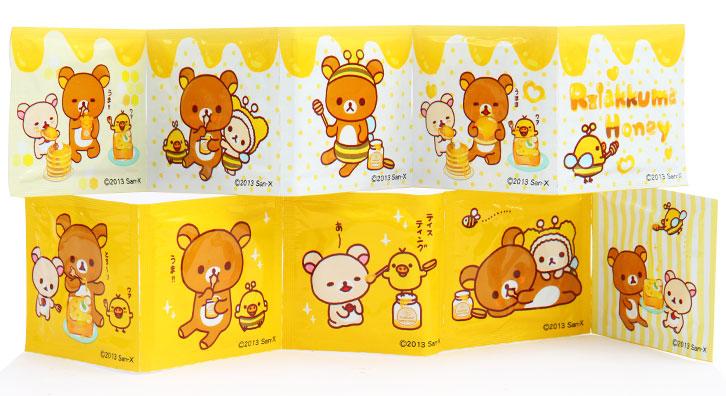 SPECIAL NOTE: STDs
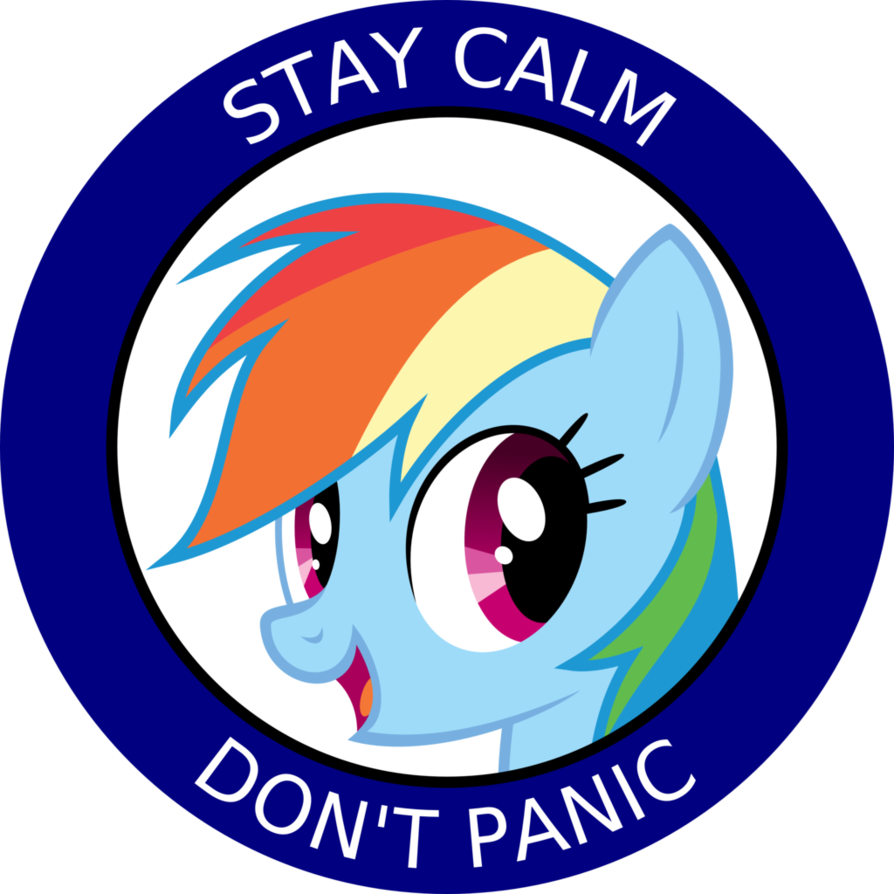 Free confidential AIDS/HIV testing at most clinics

Don’t panic
You will not be dismissed from the JET program
Whether you tell your school or not is your choice
Testing available in Niigata City
Doctor patient confidentiality less strict in Japan
If you get tested in your town, people may find out
SEXUAL HARASSMENT
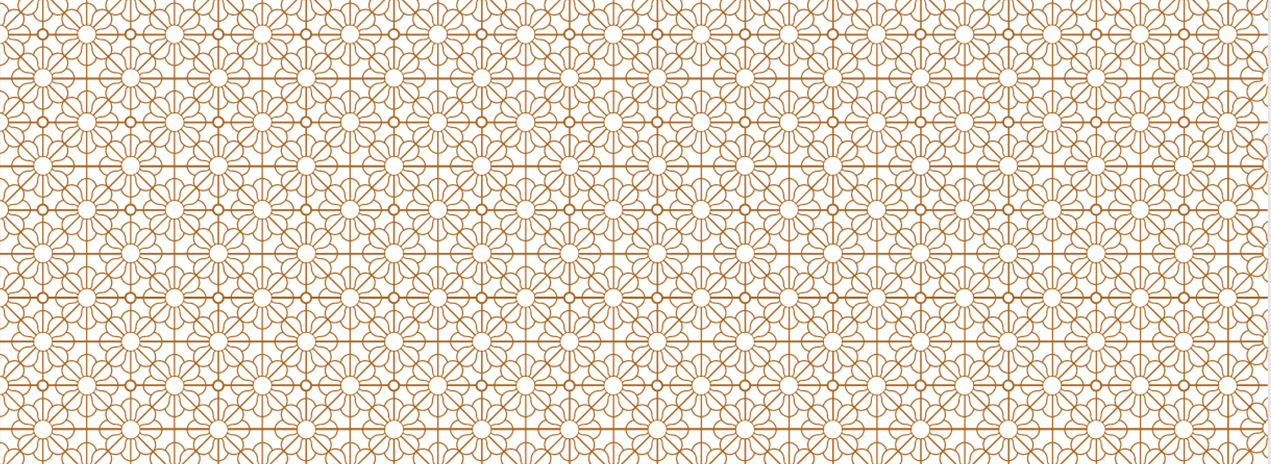 SEXUAL HARASSMENT
It’s called セクハラ (se-ku ha-ra)

It’s not a big problem compared to harassment elsewhere in the world
But it does happen
And it’s important we talk about it
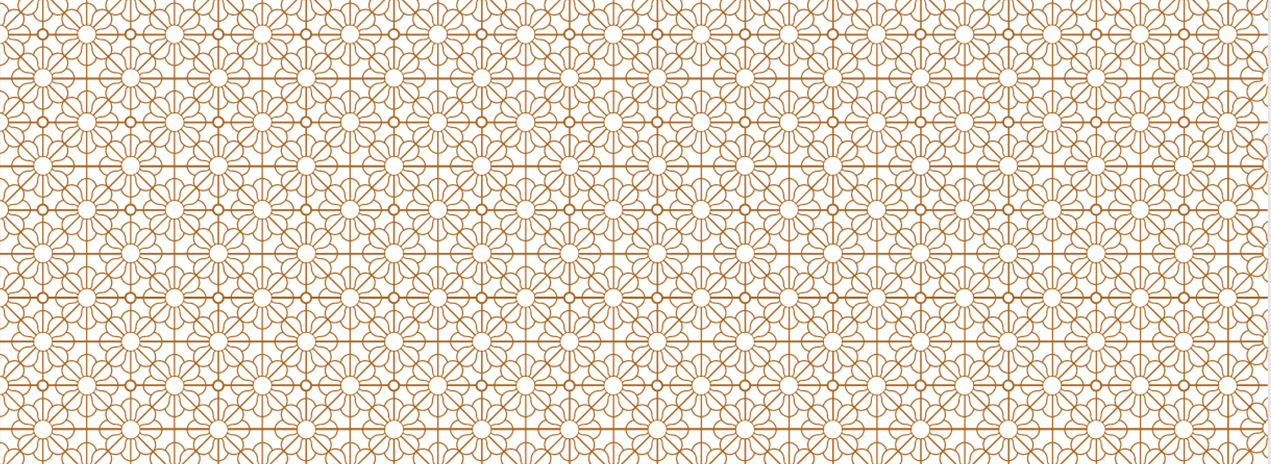 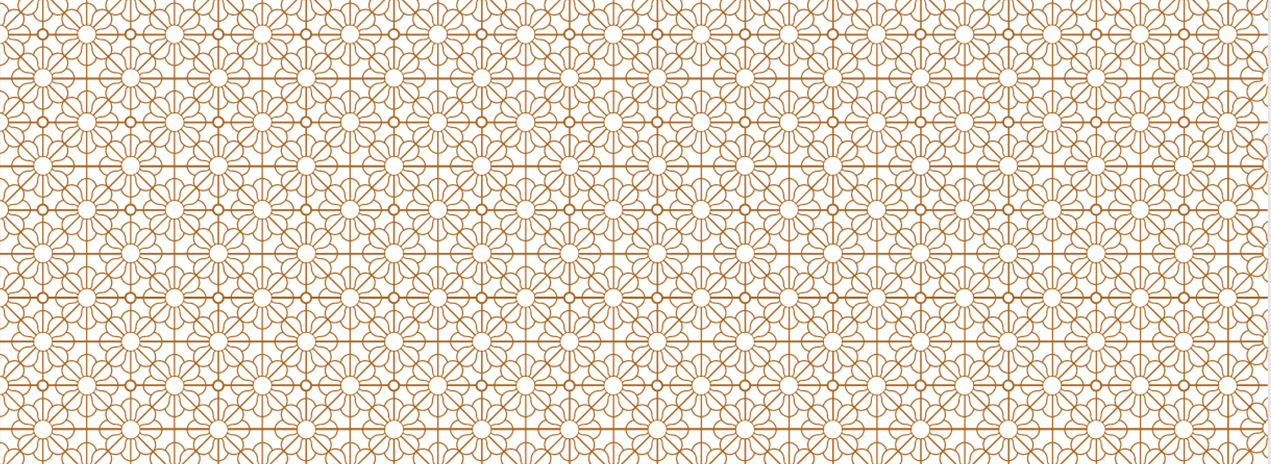 Remember
It is never  the victim's fault.
It is always  the perpetrator’s fault.
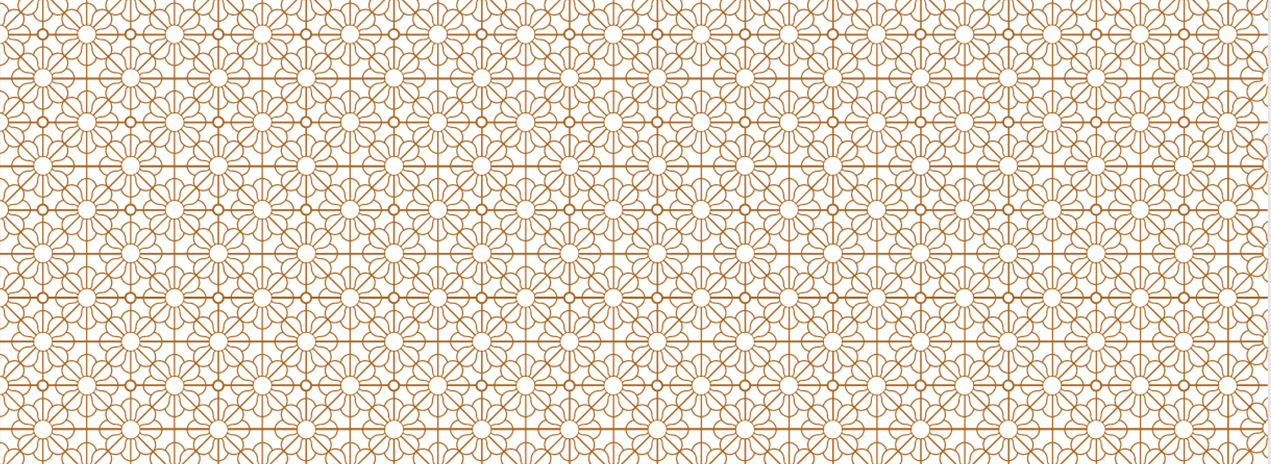 SEXUAL HARASSMENT: GENERAL
Stay vigilant
Take precautions

Foreigners stand out

Verbal AND physical sexual harassment
Talk to your PA
 Don’t be embarrassed
 Don’t be afraid
 Don’t be ashamed
Think about reporting it
If it goes unreported, there’s a high chance it will happen again and increase in severity
SEXUAL HARASSMENT: OUTSIDE WORK
Example situations:
 Public transport
 Crowded areas
 “Cycle grab”
 Parties

Tell your PA

Tell your co-workers:
 They will support you and try to help
 Your superiors may have local influence 
 School principals command respect.
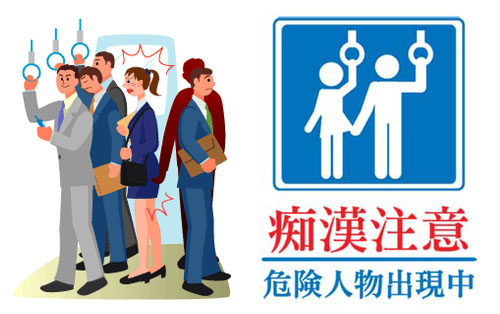 SEXUAL HARASSMENT: COWORKERS
Another teacher: 
 You can talk to other coworkers and superiors if you are comfortable
 You can talk to your PA

Superior:
 Talk to colleagues you trust to try and mitigate the problem
 Talk to your PA 
 Power harassment (パワハラ, pa-wa ha-ra)

Cultural differences = reasonable excuse?
 The perpetrator may not realize he’s doing it
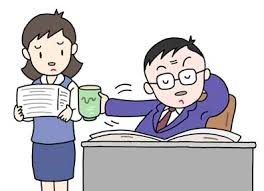 SEXUAL HARASSMENT: STUDENTS
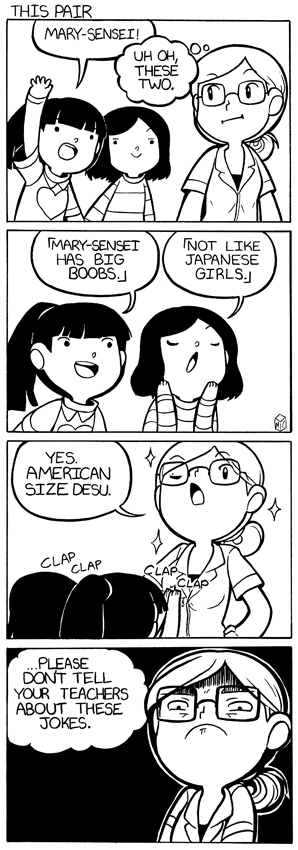 Usually cases are same-sex, out of curiosity
Curious elementary school students

It’s still not okay

Remember: 
 Stay calm 
 Don’t hit the student
 Be a mature, sensible teacher
 Try not to shout. Explain purposefully
 Can get another teacher to speak to them
 If it persists, you can talk to PA or supervisor
QUESTIONS?
CONTACT US:
ashleigh.stebbins@gmail.com

amhart9@gmail.com